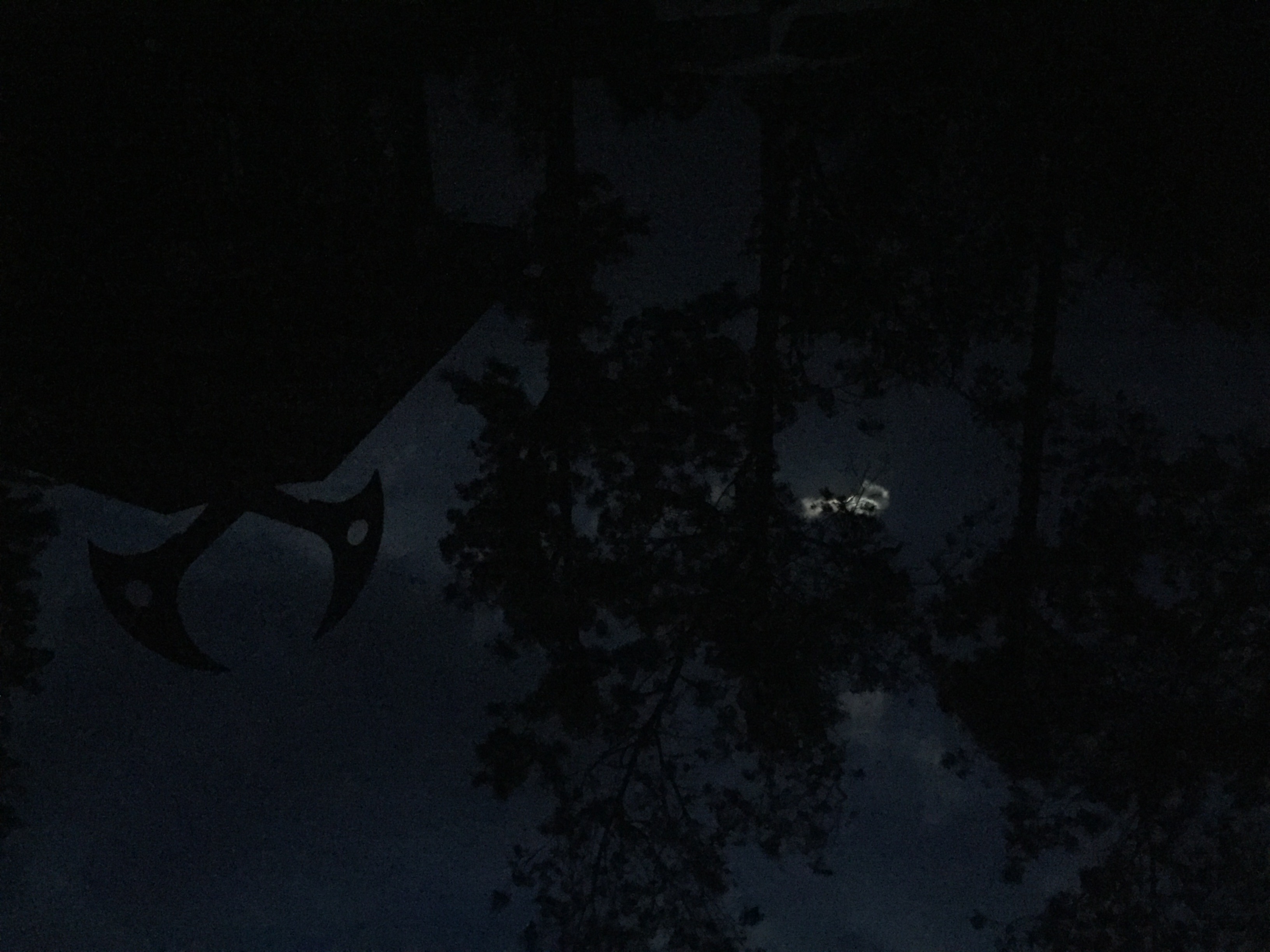 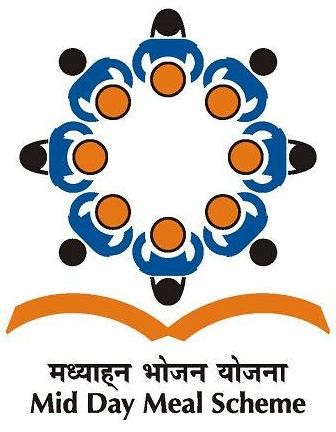 Mid Day Meal 
in
Nagaland
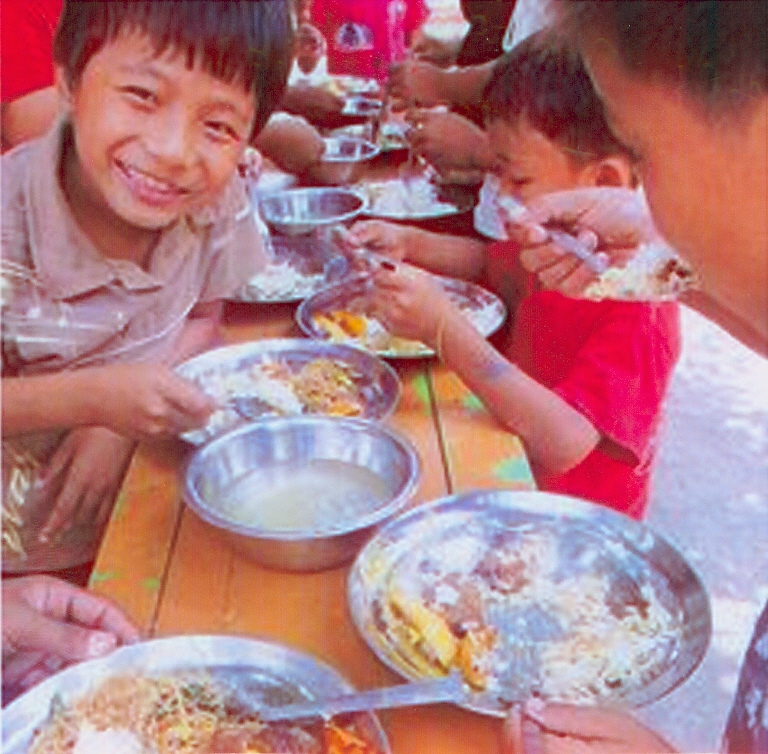 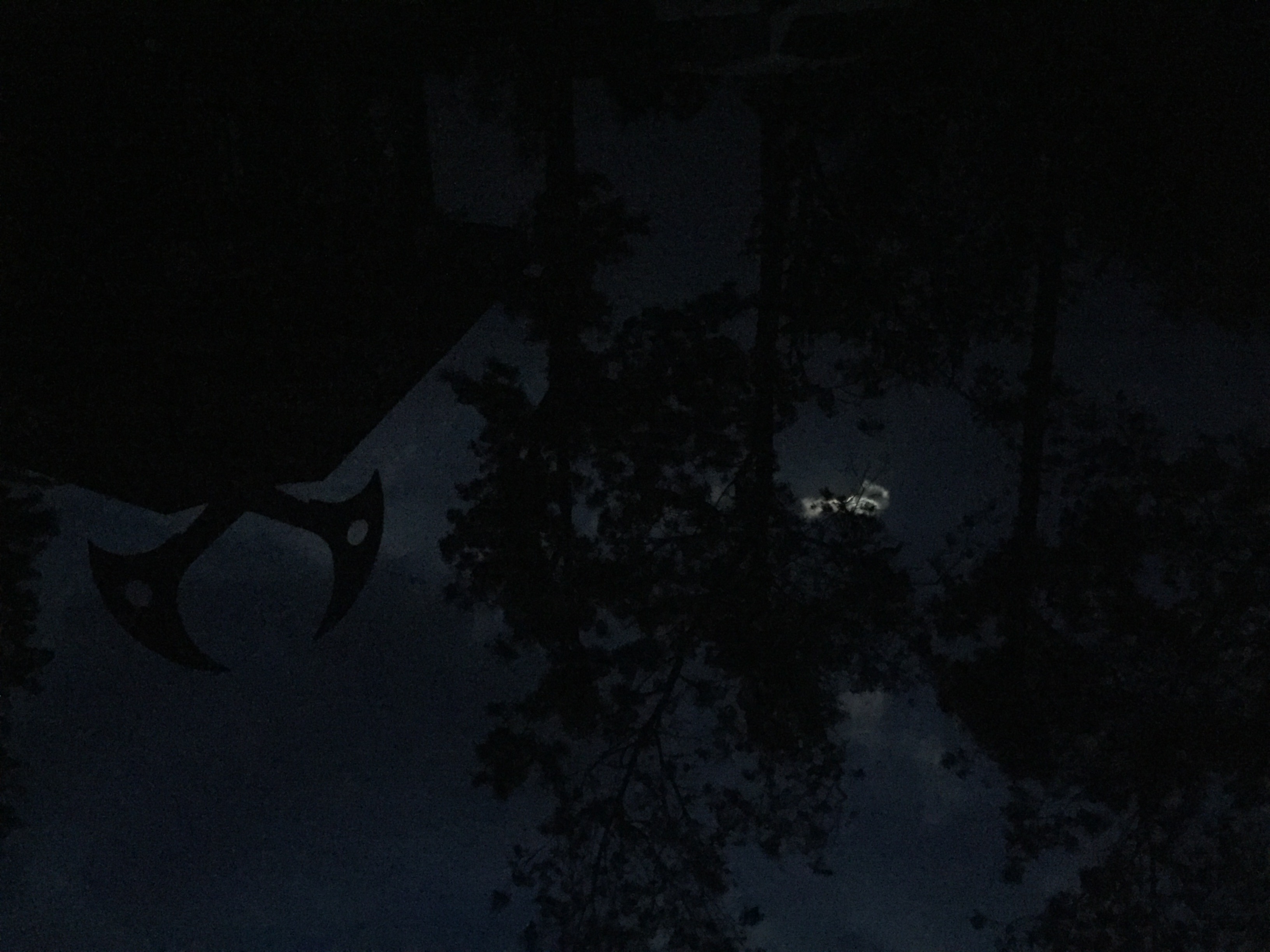 - Activities Undertaken in 2017-18 -
Capacity Building & Sensitization done at all levels – 

IEC activities taken up - Flexi Banners of MDMS put up in all blocks

100% e-transfer of fund done till the school level
 
45% e-transfer of honorarium done for CCHs

Rationalization of schools completed, 152 Middle & Primary schools merged, 18 Middle schools downgraded & 9 Primary schools closed down.

Monitoring strengthened by setting up a Monitoring & Supervision Cell

Monitoring further strengthened by appointment of 134 Area Education Officers to monitor & inspect 15 schools at an average per officer.
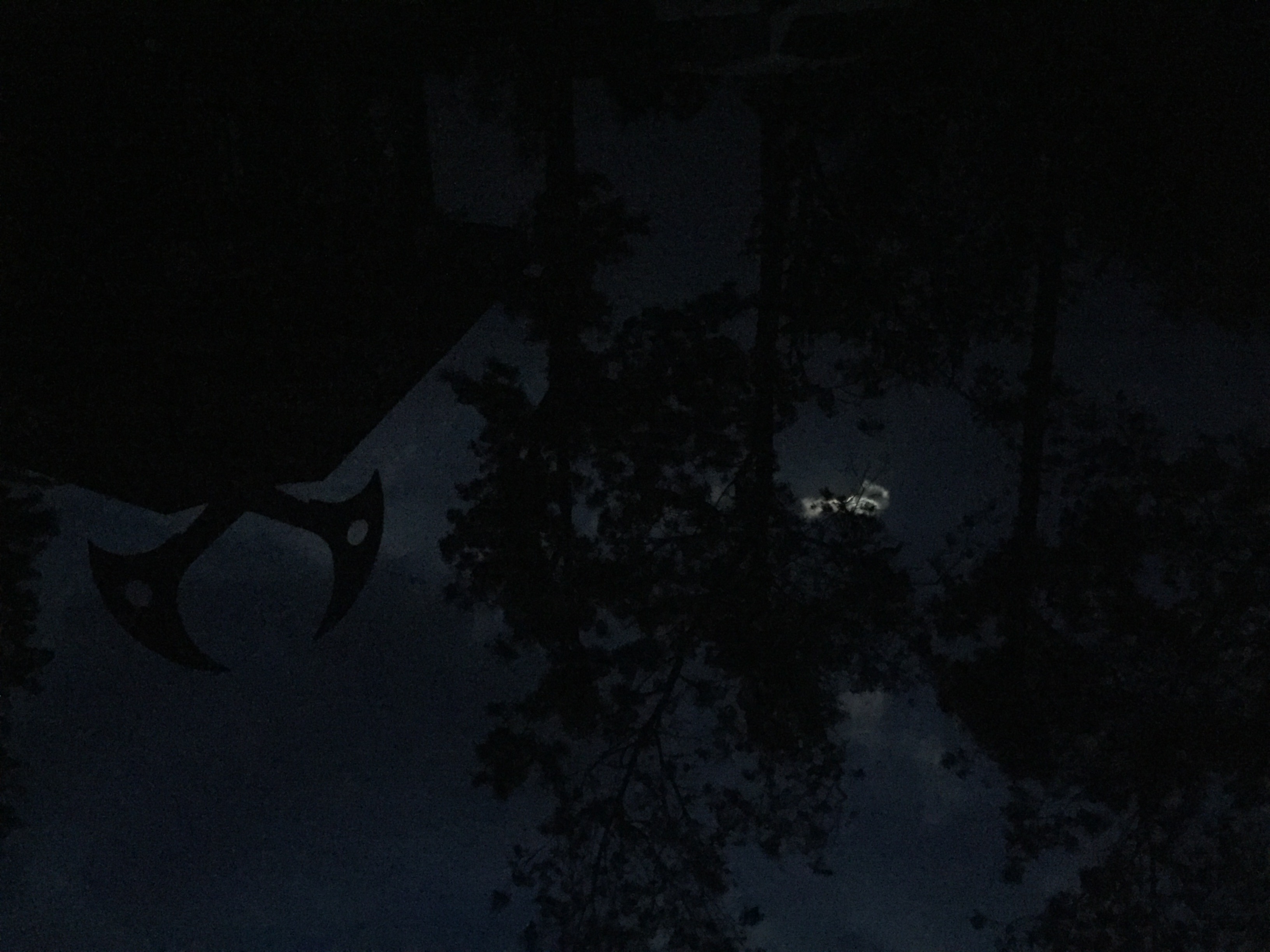 - Proposed Activities in 2018-19 -
Conduct sample social Audits in all districts of the state 

Channelize efforts on encouraging more community participation – probability of a boost in local economy

Engage 3rd Party for Assessment of the Scheme

IEC Plan to be initiated

Conduct re-orientation programmes for stake holders

Strengthen convergence with line departments like H&FW, PHE, Social Welfare etc.

Strengthen Monitoring of the scheme by utilizing the AEOs.
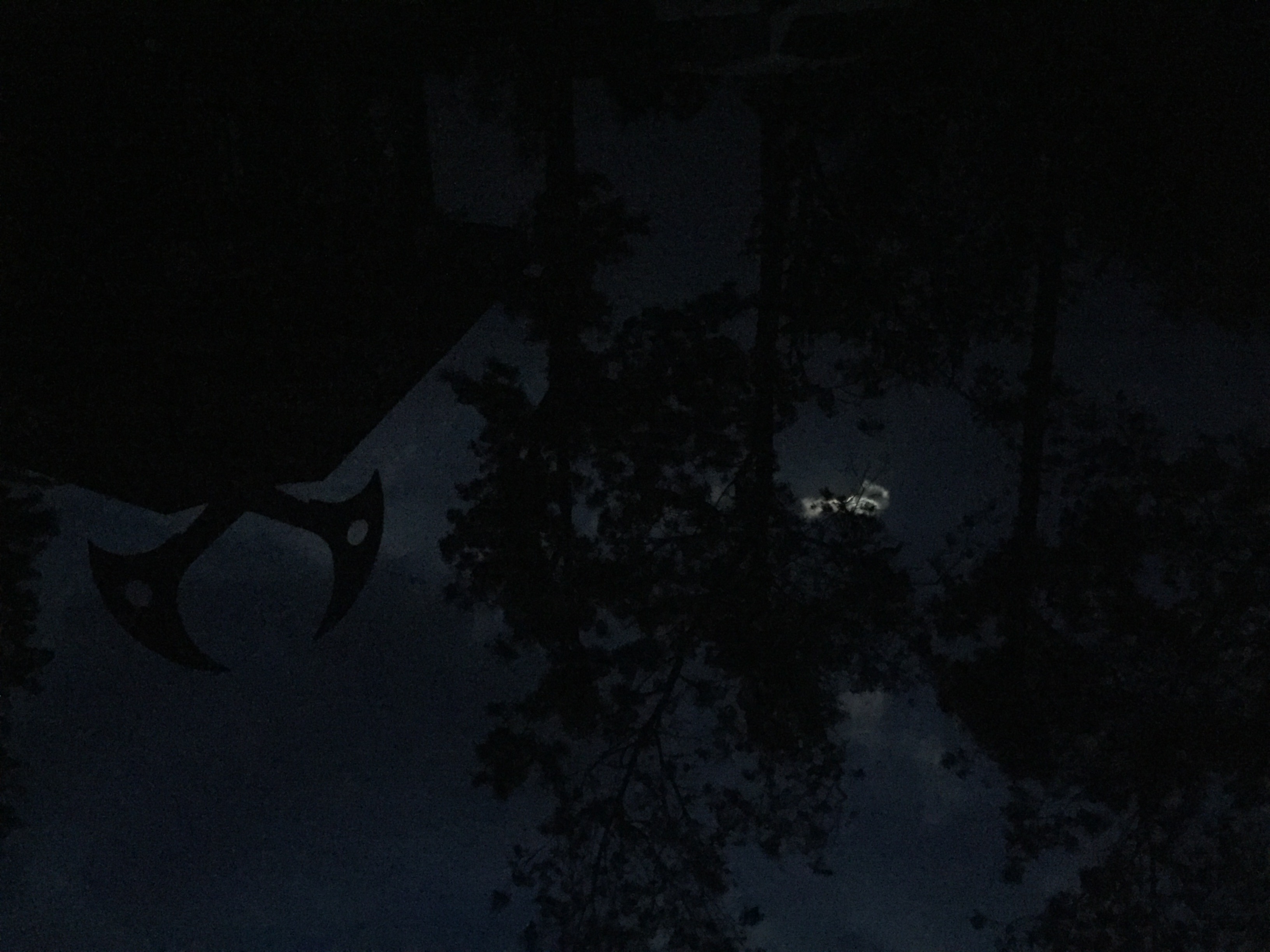 - Requirement of Store-cum-Kitchen -
Kitchen-cum-Stores, an immediate requirement!

1777 facilities constructed during 2006-07 @ Rs. 60,000/facility with locally available resources

Most of the kitchens in dilapidated conditions or non-existent. 

Storage of food items a problem in such conditions and bound to be unsuitable for consumption if kept even for some days

Only around 500 store-cum-kitchens constructed in phases using RCC materials

The state proposes construction of 845 kitchen-cum-stores with an estimated cost of Rs. 8516.54 Lakhs during the year – a separate proposal submitted.
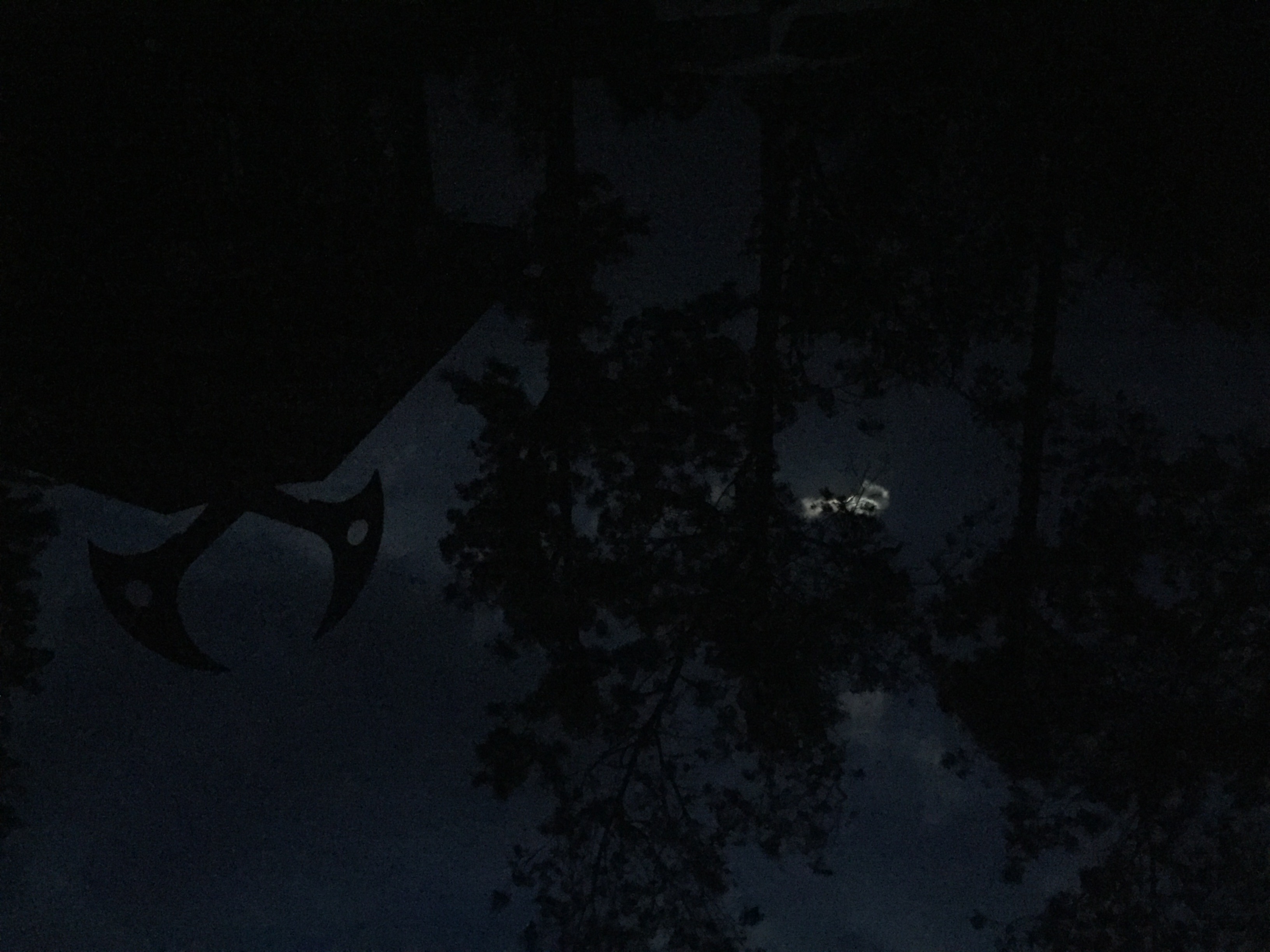 - Requirement of Store-cum-Kitchen -
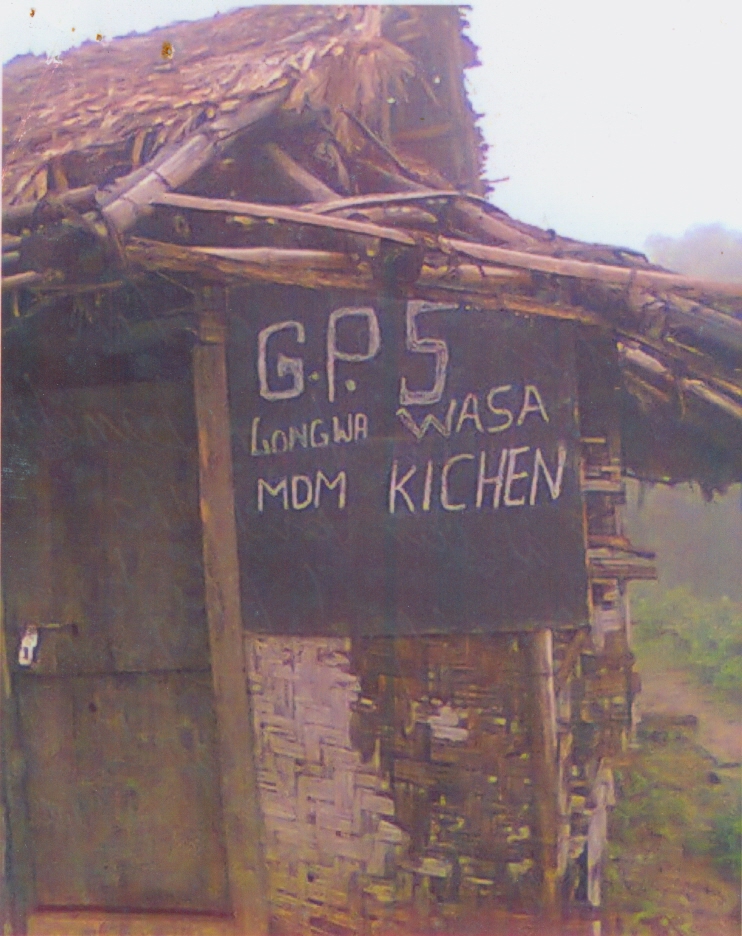 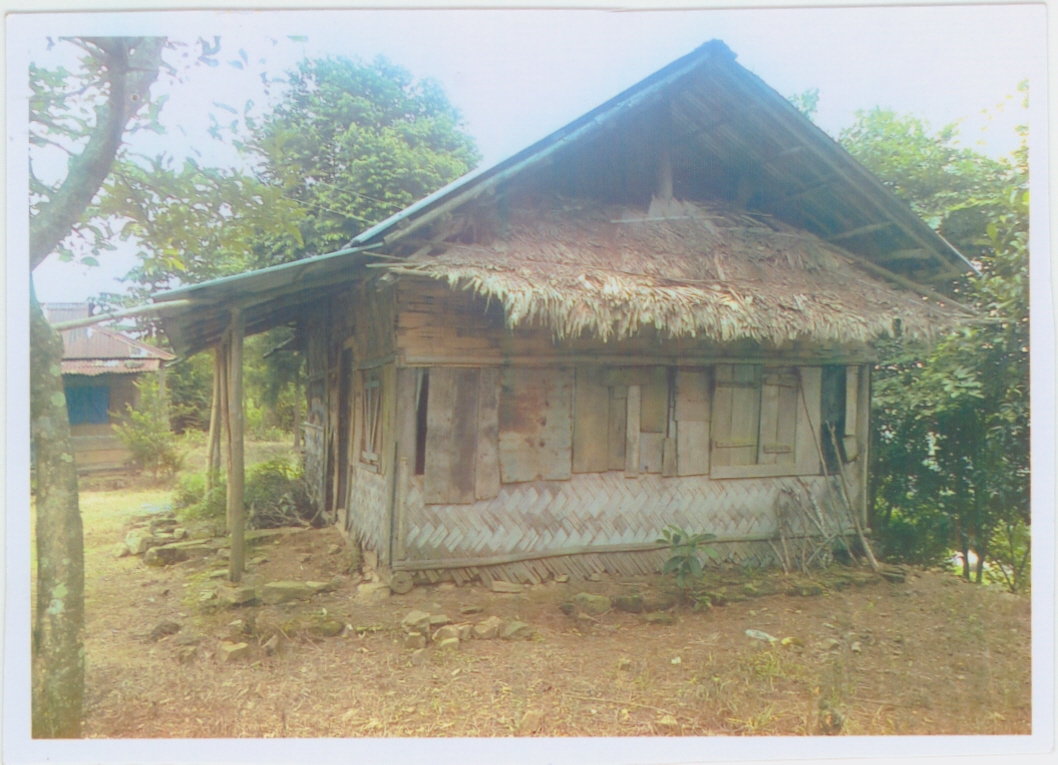 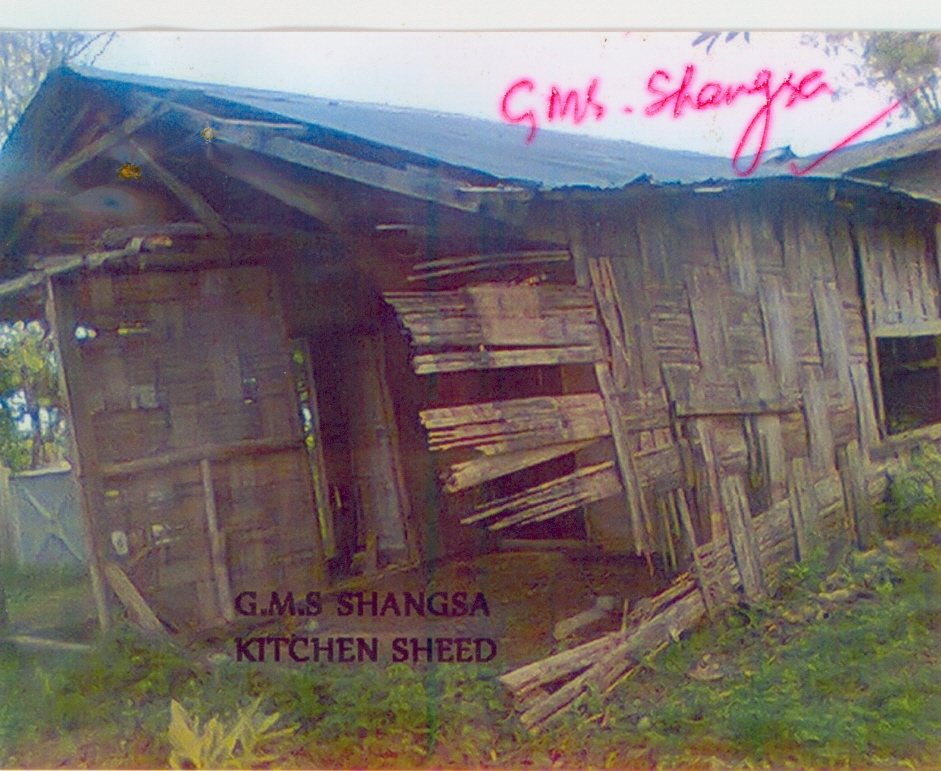 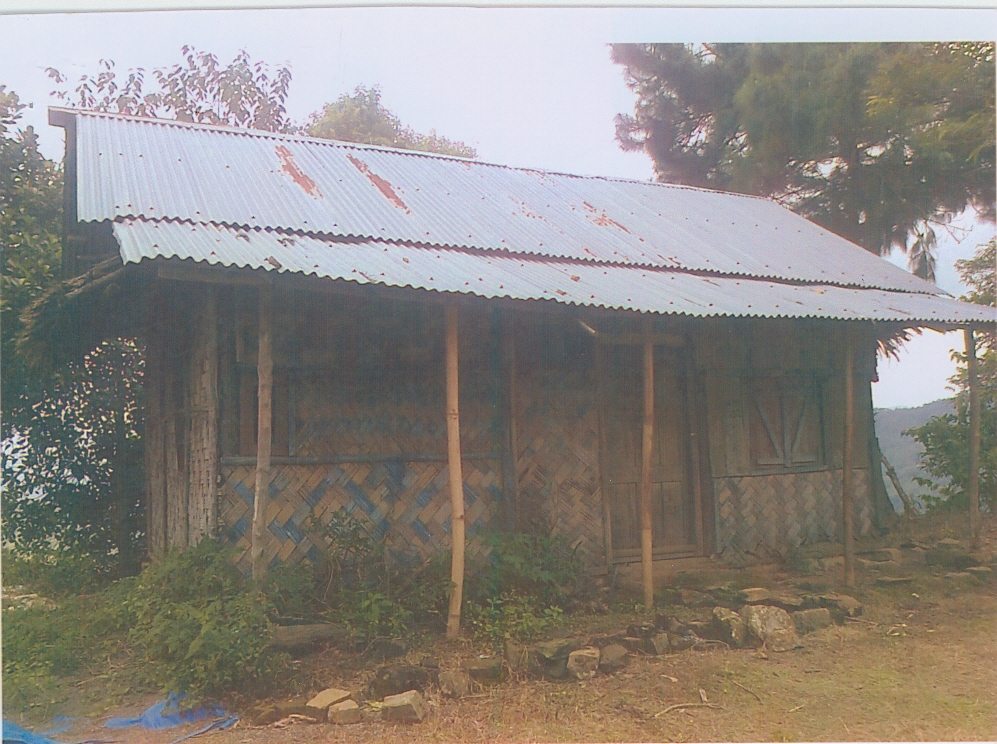 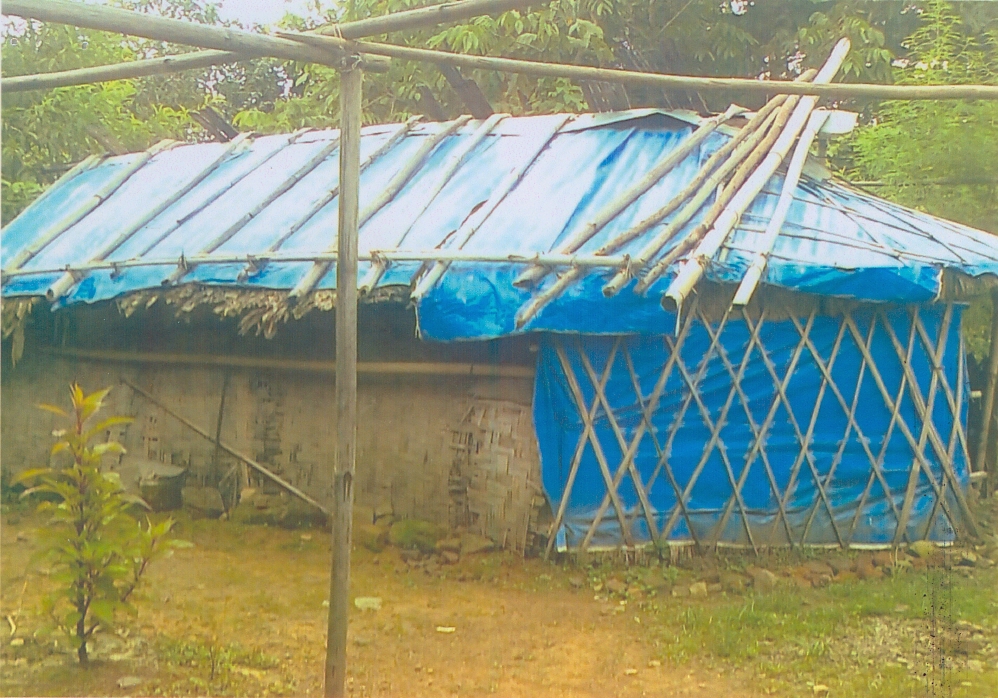 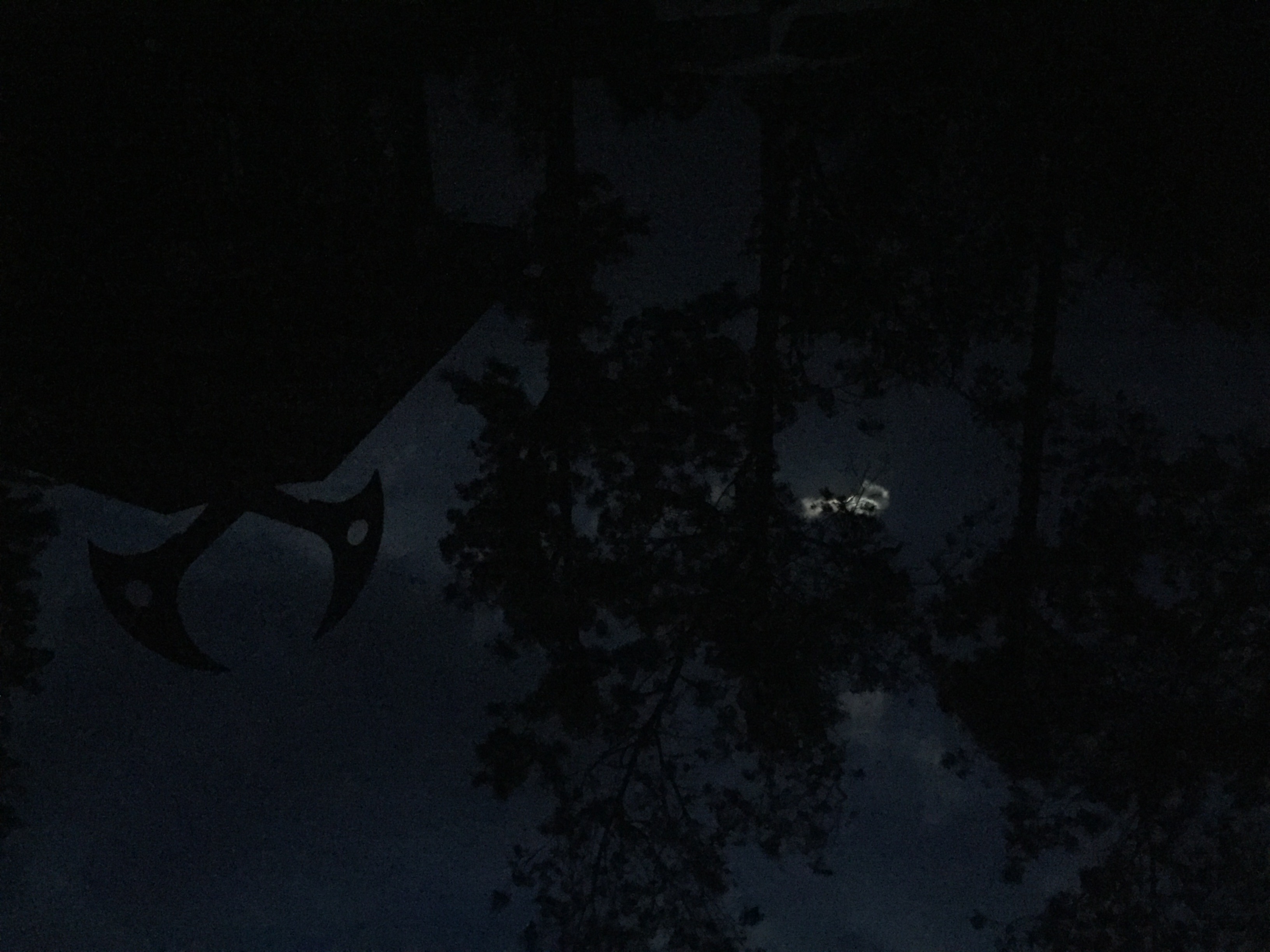 - Other Issues -
Enhancement in Cooking cost: 

Cooking costs @ Rs. 4.15 ps & Rs. 6.21 ps for Primary and  Upper-Primary sectors insufficient to provide wholesome meals

An “egg as an attraction” costs Rs. 7/- in the state even at whole sale rates owing to the isolation of the state from the mainland

     Enhancement in Cook Honorarium:

Retention of trained & dependable cooks is an issue due to the meagre honorarium & trainings cannot be imparted every time they are replaced.

 PAB Approval as per Enrolment and not as per Coverage:

The coverage of students being dynamic, scaling it down as per coverage will adversely impact the scheme since every student opts for MDM & therefore request for fund allocation as per enrolment.
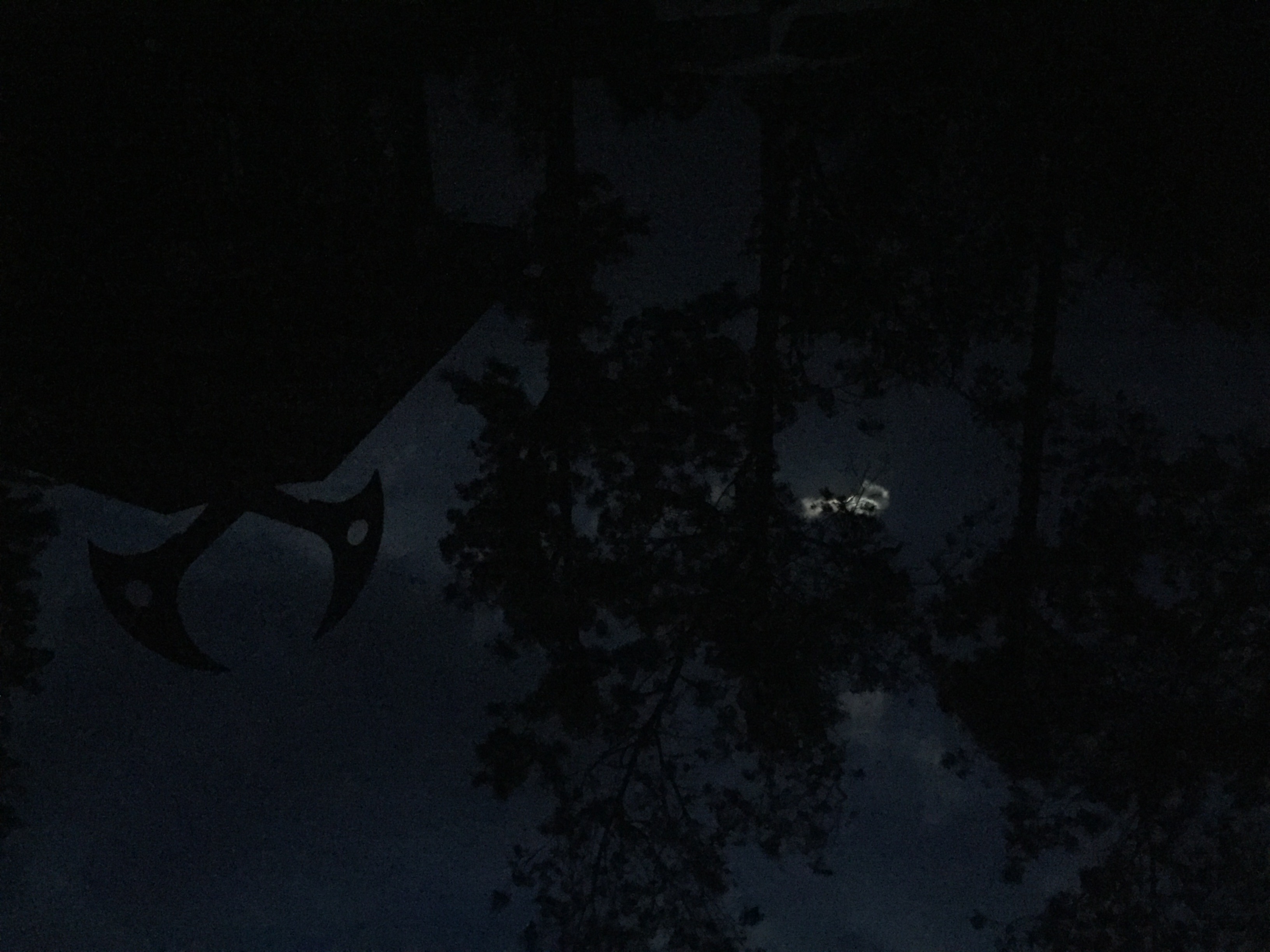 - Other Issues -
Enhancement in MME Fund Allocation: 

Employing capable personnel for smooth functioning deliberately overlooked owing to insufficient fund allocation under MME.
 
Important activities like monitoring, training etc., cannot be done as expected or desired due to fund constraints under MME
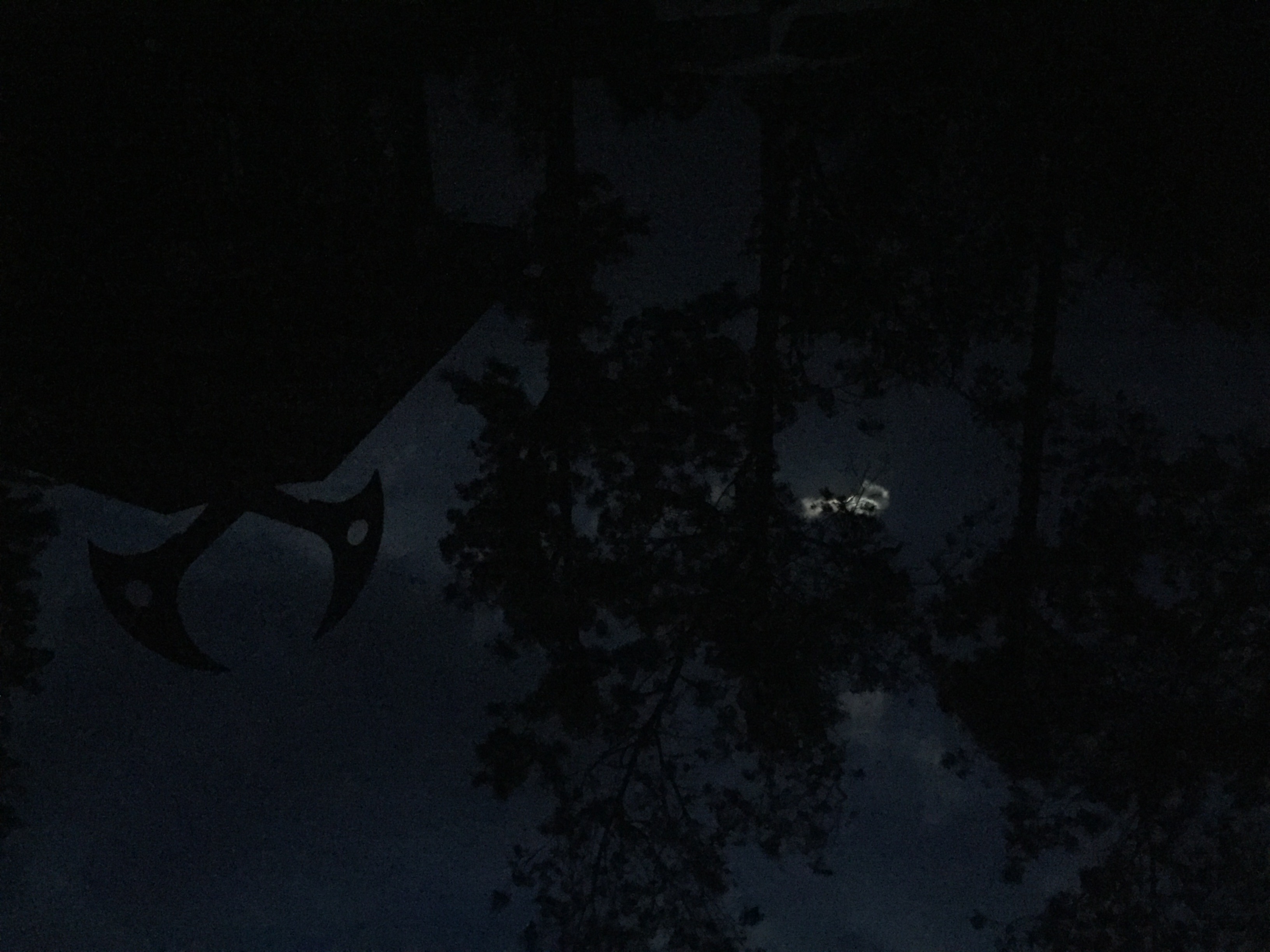 PPP – A Success Story!
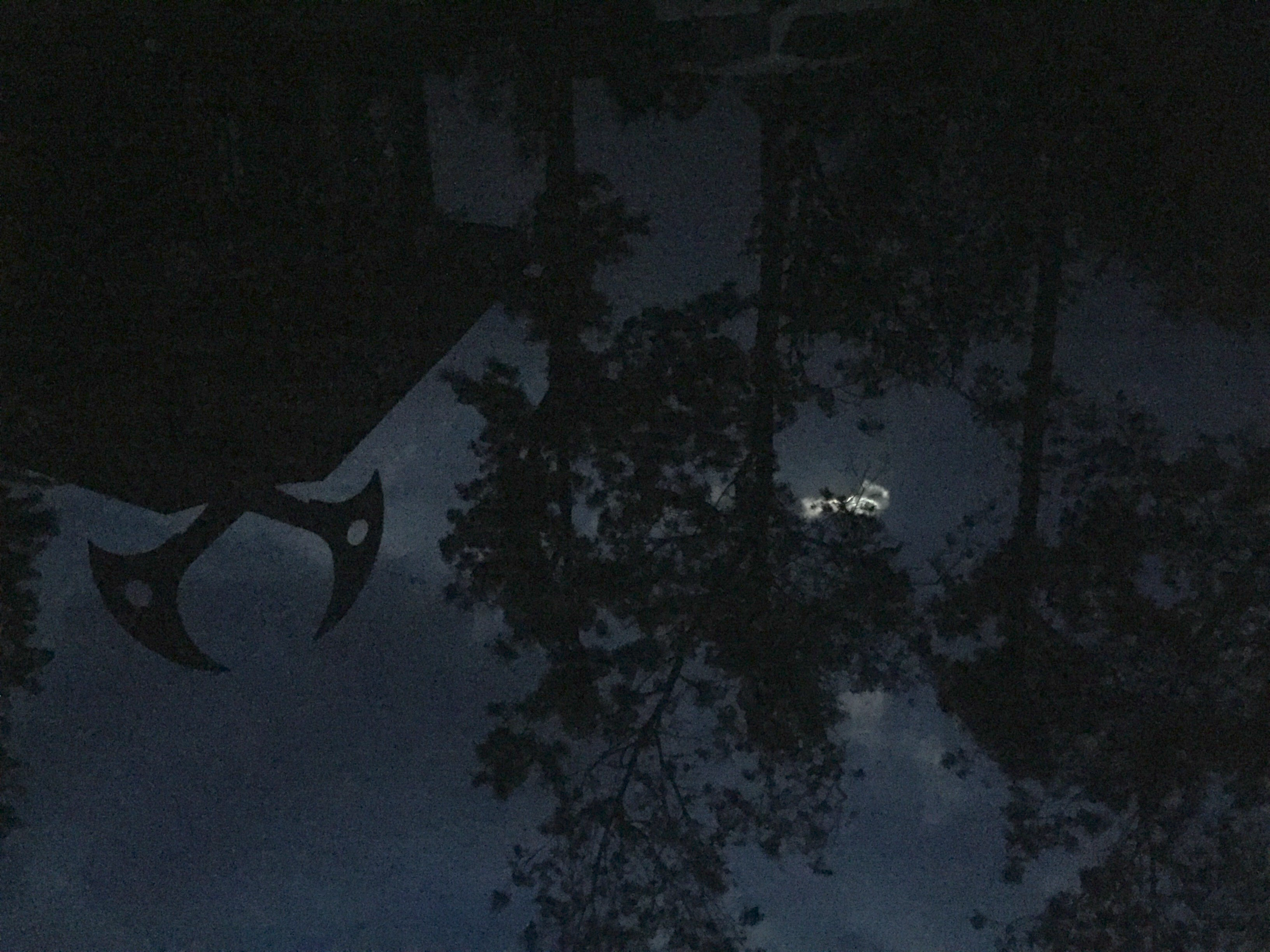 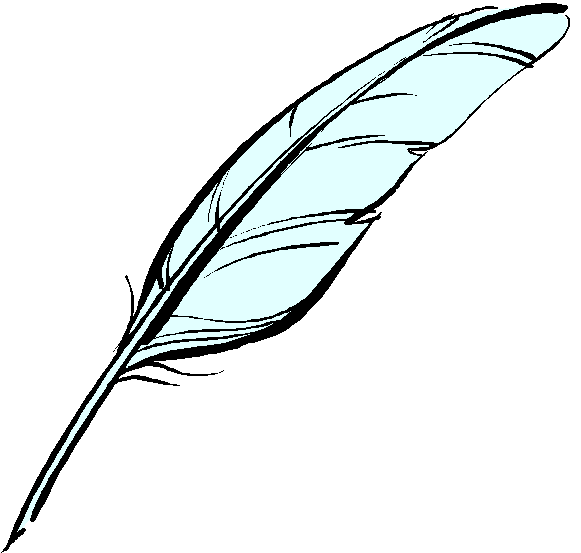 Thank you